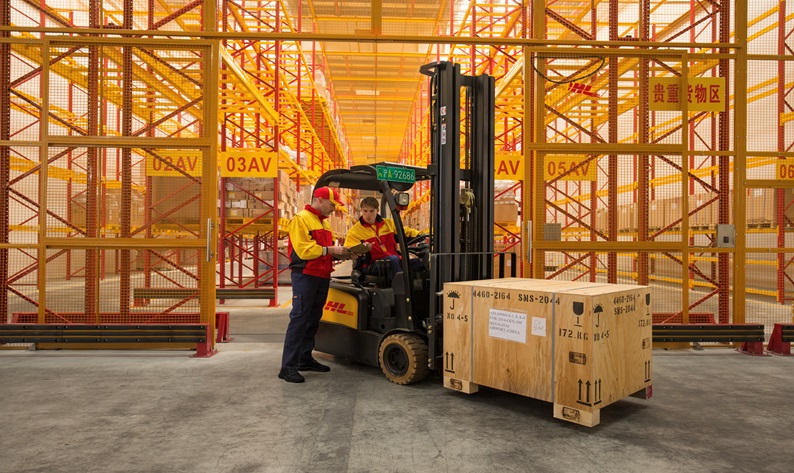 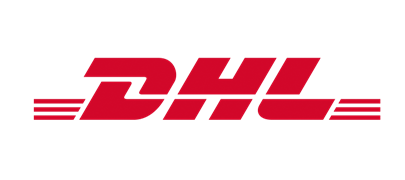 Spotkanie informacyjno-rekrutacyjne odbędzie się 
30.01 w godz. 8:00-16:00 
w Powiatowym Urzędzie Pracy
w Dąbrowie Górniczej
ul. Jana III Sobieskiego 12


Jeśli chcesz skontaktować się
zadzwoń lub napisz sms: 
728 497 487
Wyślij CV: pracujwdhl@dhl.com

Zapraszamy wszystkich 
chętnych!
DHL rekrutuje
  
OPERATORÓW WÓZKA WIDŁOWEGO-NISKI SKŁAD ORAZ WYSOKI SKŁAD,
PRACOWNIKÓW MAGAZYNOWYCH, 
 
do nowego centrum logistycznego 
w Sosnowcu.